DIRECȚIA MUNICIPALĂ PENTRU PROTECȚIA DREPTURILOR COPILULUI
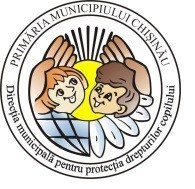 Date statistice privind copiii rămaşi fără supravegherea părintească
Copiii victime ale violenţei, neglijării, exploatării şi traficului
Plasament de urgenţă/planificat
Cauza plasamentului de urgență
1 copil abandonat la maternitate, 
2 copii (tata condamnat, mama 
duce un mod de viaţă amoral), 
2 copii (mama a rămas în stradă şi nu are condiţii să-i îngrijească)

      
             Plasament planificat -
Copiii ai căror unicul /ambii părinţi 
sunt plecaţi peste hotare depistaţi
în perioada nominalizată 


O fetiță cu vârsta cuprinsă între 3-7 anișori
Asupra ei a fost instituită tutela
Vă mulțumesc pentru atenție!
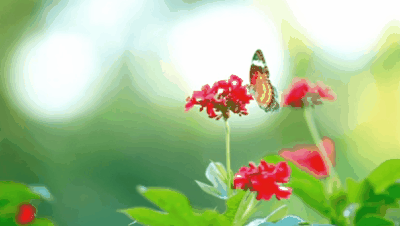